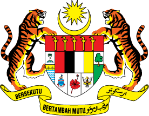 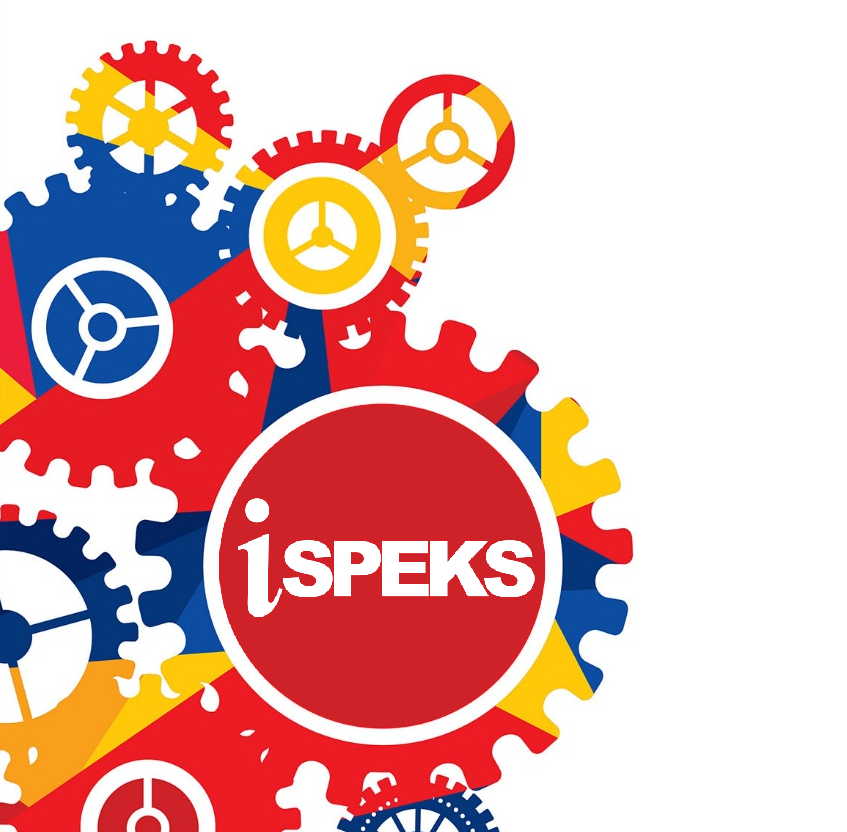 ALIRAN PROSES 


MODUL PINJAMAN KAKITANGAN
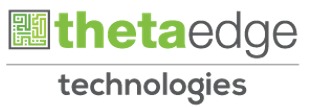 SENARAI PROSES PINJAMAN KAKITANGAN
PERMOHONAN PINJAMAN
      i)  STAF KERAJAAN NEGERI
      ii) STAF BADAN BERKANUN 
PROSES PERMOHONAN
ARAHAN BAYARAN PINJAMAN
BAYARAN BALIK PINJAMAN
PENGURUSAN PINJAMAN
PELARASAN JURNAL
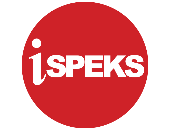 2
PERMOHONAN PINJAMAN KAKITANGAN
      STAF KERAJAAN NEGERI
KENDERAAN AWAM  
VOT DANA: E704 
KOD AKAUN: A0451104
ADUN - 
VOT DANA: E330 
KOD AKAUN: A0461105
MODUL PINJAMAN KAKITANGAN
PORTAL 1SPEKS
PINJAMAN KENDERAAN 
(STAF KERAJAAN NEGERI)
BN/PKN 
PELULUS
BN/PKN PENYEMAK
JAB PENYEMAK
PTJ PENYEDIA
(Dashboard)
Dari Portal status = SIMPAN
Arahan Bayaran
Surat Perjanjian
Surat Setuju Terima
BN/PKN PENYEMAK
BN/PKN PENYEDIA
BN/PKN PENYEDIA
BN/PKN PENYEDIA
CETAK SURAT SETUJU TERIMA,                  SURAT KELULUSAN
CETAK SURAT PERJANJIAN
MODUL AKAUN BELUM BAYAR
MODUL PENGURUSAN TUNAI
MODUL AKAUN BELUM BAYAR
PTJ PELULUS
BN/PKN/JAB/PTJ
BN PELULUS
INTEGRASI DALAMAN
POSTING 
CETAK EFT
CARIAN
CETAK BAUCER BAYARAN
CETAK BAUCER BAYARAN
VOT DANA : E702
KOD AKAUN : A0451102
MODUL PINJAMAN KAKITANGAN
PORTAL 1SPEKS
PINJAMAN KOMPUTER 
(STAF KERAJAAN NEGERI)
BN/PKN PENYEMAK
JAB PENYEMAK
BN/PKN 
PELULUS
PTJ PENYEDIA
(Dashboard)
Dari Portal status = SIMPAN
Arahan Bayaran
Perjanjian
Surat Setuju Terima
BN/PKN PENYEMAK
BN/PKN PENYEDIA (rekod baru)
BN/PKN PENYEDIA
BN/PKN PENYEDIA
CETAK SURAT PERJANJIAN
CETAK SURAT SETUJU TERIMA,                  SURAT KELULUSAN
MODUL AKAUN BELUM BAYAR
MODUL PENGURUSAN TUNAI
MODUL AKAUN BELUM BAYAR
E702(A0451102)
PTJ PELULUS
BN/PKN/JAB/PTJ
BN PELULUS
INTEGRASI DALAMAN
POSTING 
CETAK EFT
CARIAN
CETAK BAUCER BAYARAN
CETAK BAUCER BAYARAN
VOT DANA : E108
KOD AKAUN : A0451106
MODUL PINJAMAN KAKITANGAN
PORTAL 1SPEKS
PINJAMAN PERUMAHAN 
(STAF KERAJAAN NEGERI)
BN/PKN PELULUS
BN/PKN PENYEMAK
JAB PENYEMAK
PTJ PENYEDIA
(Dashboard)
Dari Portal status = SIMPAN
CETAK SURAT
Gadaian
BN/PKN PENYEDIA@
BN/PKN PENYEMAK @
BN/PKN PELULUS (rekod baru)
Perjanjian
Surat Setuju Terima
BN/PKN PENYEDIA
BN/PKN PENYEDIA
Arahan Bayaran
CETAK SURAT PERJANJIAN
CETAK SURAT SETUJU TERIMA,                  SURAT KELULUSAN
BN/PKN PENYEDIA (rekod baru)
BN/PKN PENYEMAK
MODUL AKAUN BELUM BAYAR
MODUL AKAUN BELUM BAYAR
MODUL PENGURUSAN TUNAI
BN/ PKN/JAB/PTJ
PTJ PELULUS
BN PELULUS
CARIAN
INTEGRASI DALAMAN
POSTING 
CETAK EFT
CETAK BAUCER BAYARAN
CETAK BAUCER BAYARAN
PERMOHONAN PINJAMAN KAKITANGAN
      STAF BADAN BERKANUN
PERMOHONAN PINJAMAN KAKITANGAN
      STAF BADAN BERKANUN
KENDERAAN AWAM  
VOT DANA: E704 
KOD AKAUN: A0451104
ADUN - 
VOT DANA: E330 
KOD AKAUN: A0461105
MODUL PINJAMAN KAKITANGAN
Senarai Peminjam-daftar di SAM
PINJAMAN KENDERAAN 
(STAF BADAN BERKANUN)
PTJ PENYEDIA  (PTJ KEWANGAN)
BN/PKN 
PELULUS
JAB PENYEMAK
BN/PKN PENYEMAK
Arahan Bayaran
Surat Perjanjian
Surat Setuju Terima
BN/PKN PENYEMAK
BN/PKN PENYEDIA
BN/PKN PENYEDIA
BN/PKN PENYEDIA
CETAK SURAT SETUJU TERIMA,                  SURAT KELULUSAN
CETAK SURAT PERJANJIAN
MODUL AKAUN BELUM BAYAR
MODUL PENGURUSAN TUNAI
MODUL AKAUN BELUM BAYAR
PTJ PELULUS
BN/PKN/JAB/PTJ
BN PELULUS
INTEGRASI DALAMAN
POSTING 
CETAK EFT
CARIAN
CETAK BAUCER BAYARAN
CETAK BAUCER BAYARAN
VOT DANA : E702
KOD AKAUN : A0451102
MODUL PINJAMAN KAKITANGAN
Senarai Peminjam-daftar di SAM
PINJAMAN KOMPUTER 
(STAF BADAN BERKANUN)
PTJ PENYEDIA  (PTJ KEWANGAN)
JAB PENYEMAK
BN/PKN PENYEMAK
BN/PKN 
PELULUS
Arahan Bayaran
Perjanjian
Surat Setuju Terima
BN/PKN PENYEMAK
BN/PKN PENYEDIA (rekod baru)
BN/PKN PENYEDIA
BN/PKN PENYEDIA
CETAK SURAT PERJANJIAN
CETAK SURAT SETUJU TERIMA,                  SURAT KELULUSAN
MODUL AKAUN BELUM BAYAR
MODUL PENGURUSAN TUNAI
MODUL AKAUN BELUM BAYAR
E702(A0451102)
PTJ PELULUS
BN/PKN /JAB/PTJ
BN PELULUS
INTEGRASI DALAMAN
POSTING 
CETAK EFT
CARIAN
CETAK BAUCER BAYARAN
CETAK BAUCER BAYARAN
VOT DANA : E108
KOD AKAUN : A0451106
MODUL PINJAMAN KAKITANGAN
S
Senarai Peminjam-daftar di SAM
PINJAMAN PERUMAHAN 
(STAF BADAN BERKANUN)
BN/PKN PELULUS
BN/PKN PENYEMAK
JAB PENYEMAK
PTJ PENYEDIA  (PTJ KEWANGAN)
CETAK SURAT
Surat Gadaian
BN/PKN PENYEDIA@
BN/PKN PENYEMAK @
BN/PKN PELULUS (rekod baru)
CETAK SURAT GADAIAN
Surat Perjanjian
Surat Setuju Terima
BN/PKN PENYEDIA
BN/PKN PENYEDIA
CETAK SURAT PERJANJIAN
Arahan Bayaran
CETAK SURAT SETUJU TERIMA,                  SURAT KELULUSAN
BN/PKN PENYEDIA (rekod baru)
BN/PKN PENYEMAK
MODUL AKAUN BELUM BAYAR
MODUL AKAUN BELUM BAYAR
MODUL PENGURUSAN TUNAI
BN/ PKN /JAB/PTJ
PTJ PELULUS
BN PELULUS
CARIAN
INTEGRASI DALAMAN
POSTING 
CETAK EFT
CETAK BAUCER BAYARAN
CETAK BAUCER BAYARAN
PROSES PERMOHONAN
PEMBENTUKAN LEJAR SUBSIDIARI (PINJAMAN PERUMAHAN/KENDERAAN/KOMPUTER)
STAF  KERAJAAN NEGERI/BADAN BERKANUN
Harian – pada sebelah malam
CETAK JADUAL BAYARAN BALIK PINJAMAN
Selepas Posting & Cetak Cek
iSPEKS JANA SECARA AUTO DI MODUL SL
PTJ/JAB/BN/PKN
PENUTUPAN HARIAN
STAF  KERAJAAN NEGERI/BADAN BERKANUN/PENCEN
MENGAKRUKAN PINJAMAN BELUM TERIMA DAN FAEDAH BELUM TERIMA BERDASARKAN JADUAL BYRN BALIK PINJAMAN  BULAN SEMASA
Bulanan – pada 1hb selepas tutup GL
iSPEKS TUTUP SECARA AUTO di MODUL SL
CETAK LAPORAN AUDIT LOG
BN
KEMASKINI TERIMAAN BAYARAN BALIK PINJAMAN KAKITANGAN
STAF  KERAJAAN NEGERI
POTONGAN GAJI DI MODUL GAJI-DILAKUKAN SECARA AUTO DENGAN MERUJUK JADUAL BAYARAN BALIK DI MODUL SL
TERIMAAN BAYARAN BALIK PINJAMAN KAKITANGAN DI MODUL AR
KEMASKINI SUBSIDIARI PINJAMAN SETIAP HARI PADA TGH MALAM
PROSES KEMASKINI SECARA AUTO DI MODUL SL
CETAK LAPORAN AUDIT LOG
BN
CETAK PENYATA PINJAMAN(PAPAR LEBIHAN BAYARAN)
PTJ/JAB/BN/PKN
KEMASKINI TERIMAAN BAYARAN BALIK PINJAMAN KAKITANGAN
STAF BERKANUN/MENINGGAL DUNIA/PENCEN
KEMASKINI SUBSIDIARI PINJAMAN SETIAP HARI PADA TGH MALAM
TERIMAAN BAYARAN BALIK PINJAMAN KAKITANGAN DI MODUL AR
PROSES KEMASKINI SECARA AUTO DI MODUL SL
CETAK LAPORAN AUDIT LOG
BN
CETAK PENYATA PINJAMAN
PTJ/JAB/BN/PKN
PENGURUSAN PINJAMAN
TERIMAAN (PENUH) BAYARAN BALIK PINJAMAN KAKITANGAN
STAF BERKANUN/MENINGGAL DUNIA/PENCEN
BN PENYEMAK
BN PENYEDIA
BN PELULUS
SIMPAN
SEMAK
LULUS
SAH SIMPAN
CETAK SURAT KELULUSAN
MODUL AKAUN BELUM TERIMA
Terimaan  Bayaran Balik Pinjaman Kakitangan di modul AR
PENJADUALAN SEMULA
STAF  KERAJAAN NEGERI/BADAN BERKANUN
STAF KERAJAAN NEGERI/BADAN BERKANUN/PENCEN
CETAK JADUAL BAYARAN BALIK PINJAMAN
BN PENYEDIA
BN PELULUS
BN PENYEMAK
LULUS
SIMPAN
PTJ/JAB/BN/PKN
SEMAK
SAH SIMPAN
PENANGGUHAN BAYARAN BALIK PINJAMAN/PENGECUALIAN FAEDAH
STAF KERAJAAN NEGERI/BADAN BERKANUN/PENCEN
CETAK SURAT KELULUSAN
BN PENYEDIA
BN PELULUS
BN PENYEMAK
SIMPAN
PTJ/JAB/BN/PKN
LULUS
SEMAK
SAH SIMPAN
PERINGATAN BAYARAN BALIK LEWAT(OVERDUE) / PINJAMAN TIDAK BERBAYAR (NPL)
STAF KERAJAAN NEGERI/BADAN BERKANUN/PENCEN
BN PENYEDIA/PENYEMAK/PELULUS
CETAK SENARAI PINJAMAN OVERDUE/NPL/SURAT PERINGATAN
Overdue/NPL @ AUTO di  iSPEKS
HAPUSKIRA (WRITE OFF)
STAF KERAJAAN NEGERI/BADAN BERKANUN/PENCEN
BN PELULUS
BN PENYEMAK
BN PENYEDIA
SEMAK
SIMPAN
LULUS
SAH SIMPAN
CETAK SURAT KELULUSAN
PTJ/JAB/BN/PKN
PEMBATALAN PINJAMAN
STAF KERAJAAN NEGERI/BADAN BERKANUN
CETAK SURAT KELULUSAN
BN PENYEDIA
BN PENYEMAK
BN PELULUS
PTJ/JAB/BN/PKN
SIMPAN
SEMAK
LULUS
SAH SIMPAN
PENUTUPAN BAKI
STAF KERAJAAN NEGERI/BADAN BERKANUN
Penutupan auto – pada setiap malam
AUTO
BAKI 0 DI PENYATA PINJAMAN
CETAK LAPORAN PENUTUPAN BAKI
PENUTUPAN @ AUTO di MODUL SL
BN PENYEDIA/PENYEMAK/PELULUS
MANUAL
PROSES
ARAHAN BAYARAN BALIK LEBIHAN PINJAMAN
ARAHAN BAYARAN BALIK LEBIHAN
Arahan Bayaran
Lebihan di Penyata Pinjaman
BN/PKN PENYEMAK
BN/PKN PENYEDIA (rekod baru)
MODUL AKAUN BELUM BAYAR
MODUL PENGURUSAN TUNAI
MODUL AKAUN BELUM BAYAR
BN/PKN PELULUS
BN/PKN PENYEDIA
BN PELULUS
CETAK BAUCER BAYARAN
POSTING 
CETAK EFT
CARIAN
CETAK BAUCER BAYARAN